高级大数据人才培养丛书之一，大数据挖掘技术与应用
BIG 
DATA
大数据可视化
刘  鹏    张  燕    总主编
何光威    主编                    郑志蕴    梁英杰    朱琼琼    副主编
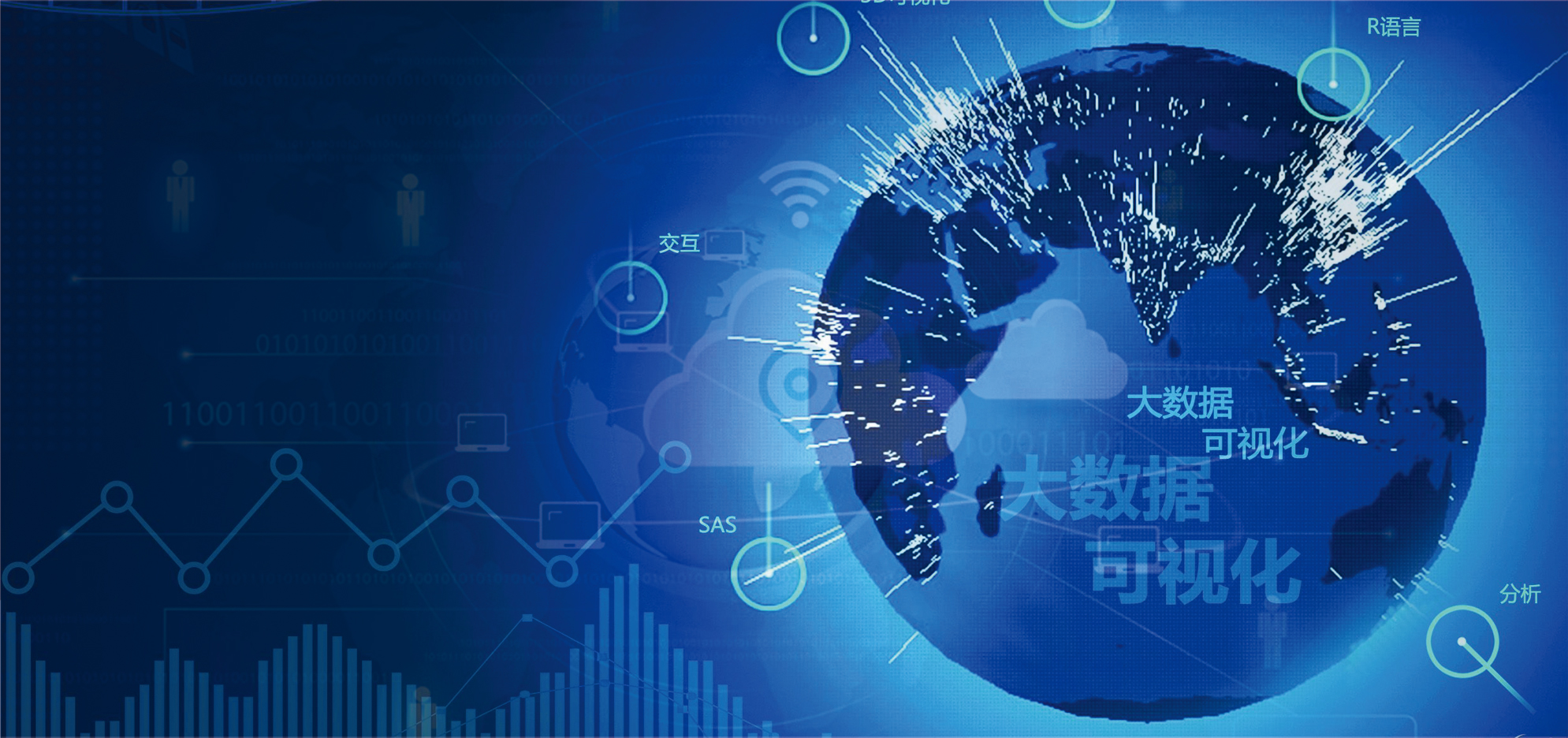 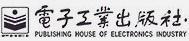 高级大数据技术系列
第1章  大数据可视化概述
1.1　大数据可视化的概念
1.2　数据可视化的作用与意义
1.3　数据可视化的应用领域
1.4　与相关学科关系
习题
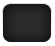 of
25
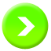 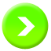 数据
可视化
图形
视觉空间
1.1大数据可视化的概念
数据空间
第1章  大数据可视化概述
定义
数据可视化主要旨在借助于图形化手段，清晰有效地传达与沟通信息。
数据：聚焦于解决数据的采集，清理，预处理，分析，挖掘。
图形：聚焦于解决对光学图像进行接收、提取信息、加工变换、模式识别及存储显示。
可视化：聚焦于解决将数据转换成图形，并进行交互处理。
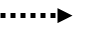 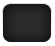 of
25
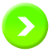 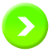 1.1大数据可视化的概念
第1章  大数据可视化概述
数据可视化分层
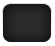 of
25
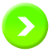 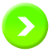 1.1大数据可视化的概念
第1章  大数据可视化概述
数据可视化技术包含以下几个基本概念：
①数据空间：是由n维属性和m个元素组成的数据集所构成的多维信息空间；

②数据开发：是指利用一定的算法和工具对数据进行定量的推演和计算；

③数据分析：指对多维数据进行切片、块、旋转等动作剖析数据，从而能多角度多侧面观察数据；

④数据可视化：是指将大型数据集中的数据以图形图像形式表示，并利用数据分析和开发工具发现其中未知信息的处理过程。

数据可视化已经提出了许多方法，这些方法根据其可视化的原理不同可以划分为基于几何的技术、面向像素技术、基于图标的技术、基于层次的技术、基于图像的技术和分布式技术等等。
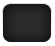 of
25
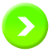 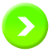 1.1大数据可视化的概念
第1章  大数据可视化概述
数据可视化领域的起源
数据可视化指的是技术上较为高级的技术方法，而这些技术方法允许利用图形、图像处理、计算机视觉以及用户界面，通过表达、建模以及对立体、表面、属性以及动画的显示，对数据加以可视化解释
科学与工程实践当中对于计算机建模和模拟的运用
科学可视化。
大数据
数据可视化
信息可视化
异质性数据集的分析工作提供支持
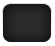 of
25
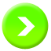 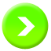 高级大数据技术系列
第1章  大数据可视化概述
1.2　数据可视化的作用与意义
1.3　数据可视化的应用领域
1.1　大数据可视化的概念
1.4　与相关学科关系
习题
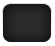 of
25
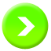 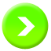 1.2.1数据可视化的作用
第1章  大数据可视化概述
1．数据记录和表达
2．数据操作
3．数据分析
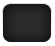 of
25
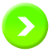 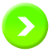 1.2.2数据可视化的意义
第1章  大数据可视化概述
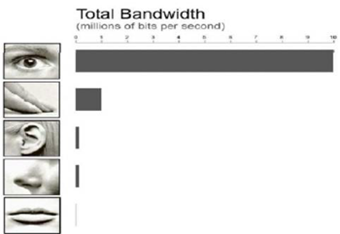 1．视觉是人类获得信息的最主要途径
2．数据可视化的主要优势
3．可视化能够帮助人们提高理解与处理数据的效率
4.  数据可视化能够在小空间中展示大规模数据
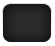 of
25
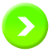 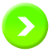 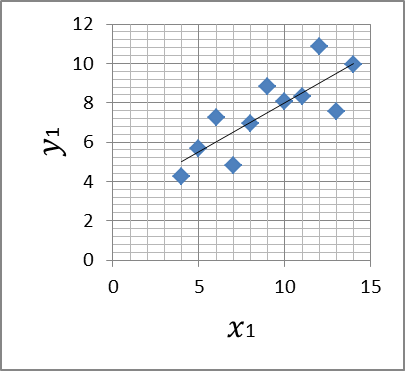 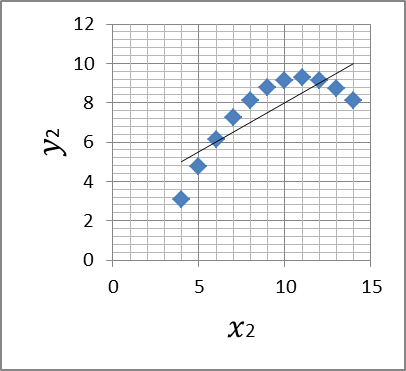 图 1-3  Anscombe's quartet的可视化显示
1.2.2数据可视化的意义
第1章  大数据可视化概述
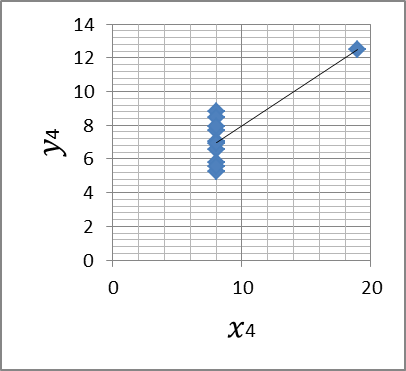 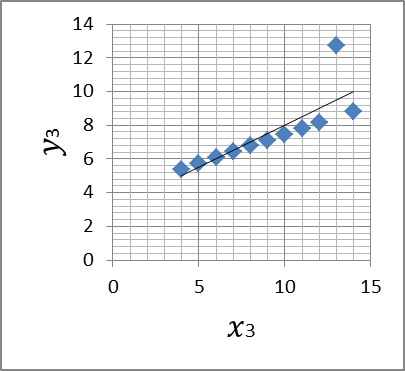 平均值 (Means): X =9 Y = 7.5
	方差（Variance）: X =11 Y =4.112
	相关度 (Correlation):X-Y:0.816
	线性回归（Linear regression）:Y=3.0+0.5X
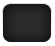 of
25
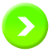 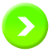 1.2.2数据可视化的意义
第1章  大数据可视化概述
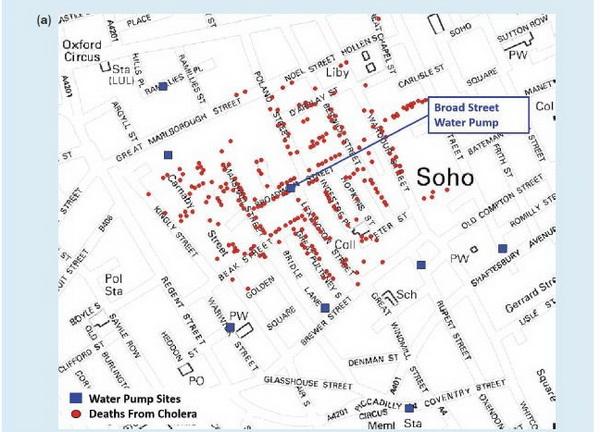 斯诺的霍乱地图
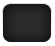 of
25
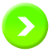 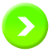 高级大数据技术系列
第1章  大数据可视化概述
1.1　大数据可视化的概念
1.2　数据可视化的作用与意义
1.3　数据可视化的应用领域
1.4　与相关学科关系
习题
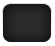 of
25
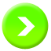 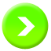 1.3 数据可视化的应用领域
第1章  大数据可视化概述
在工业4.0中的应用
在智能交通中的应用
在新一代人工智能领域的应用
在其它领域的应用
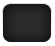 of
25
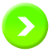 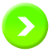 应用
第1章  大数据可视化概述
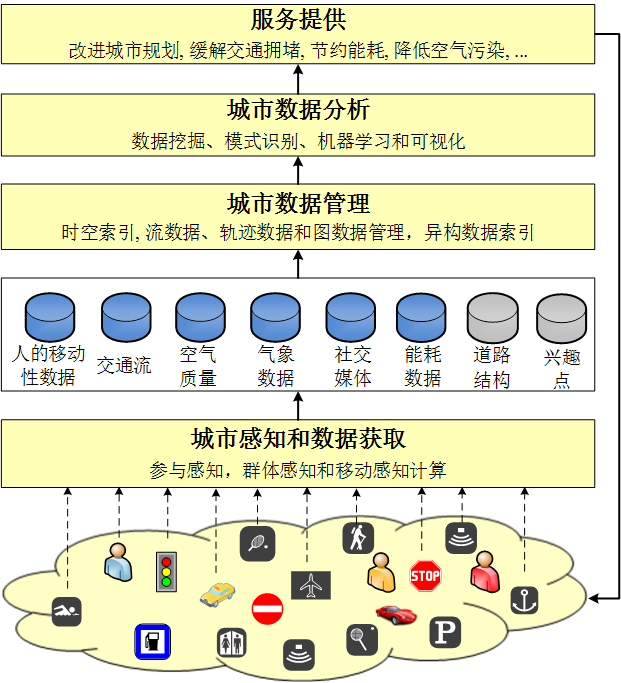 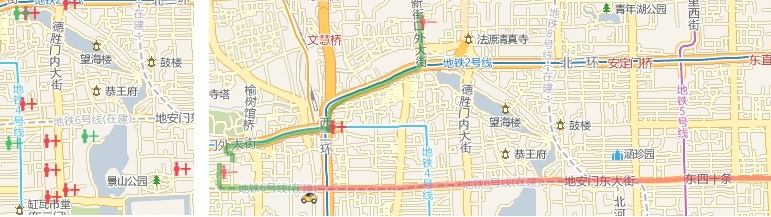 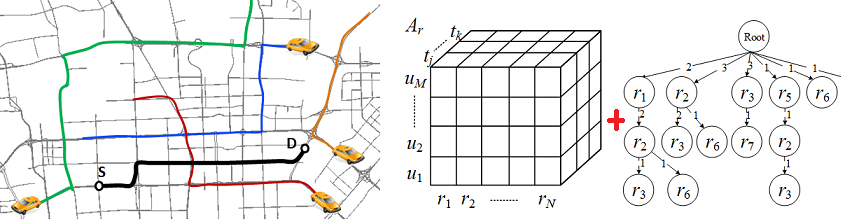 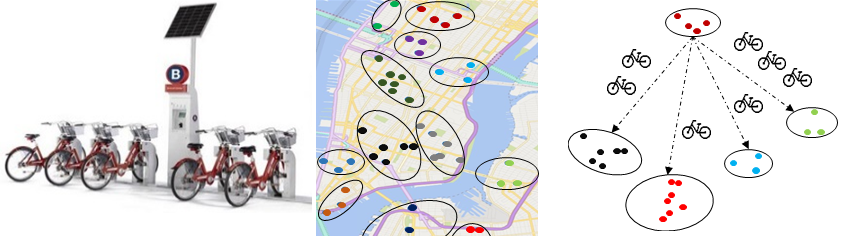 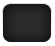 of
25
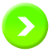 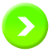 高级大数据技术系列
第1章  大数据可视化概述
1.1　大数据可视化的概念
1.2　数据可视化的作用与意义
1.3　数据可视化的应用领域
1.4　与相关学科关系
习题
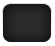 of
25
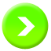 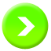 1.4　与相关学科关系
第1章  大数据可视化概述
与计算机图形学的关系
与计算机视觉的关系
与计算仿真的关系
与人机交互的关系
与数据库的关系
与数据分析和数据挖掘的关系
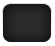 of
25
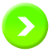 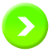 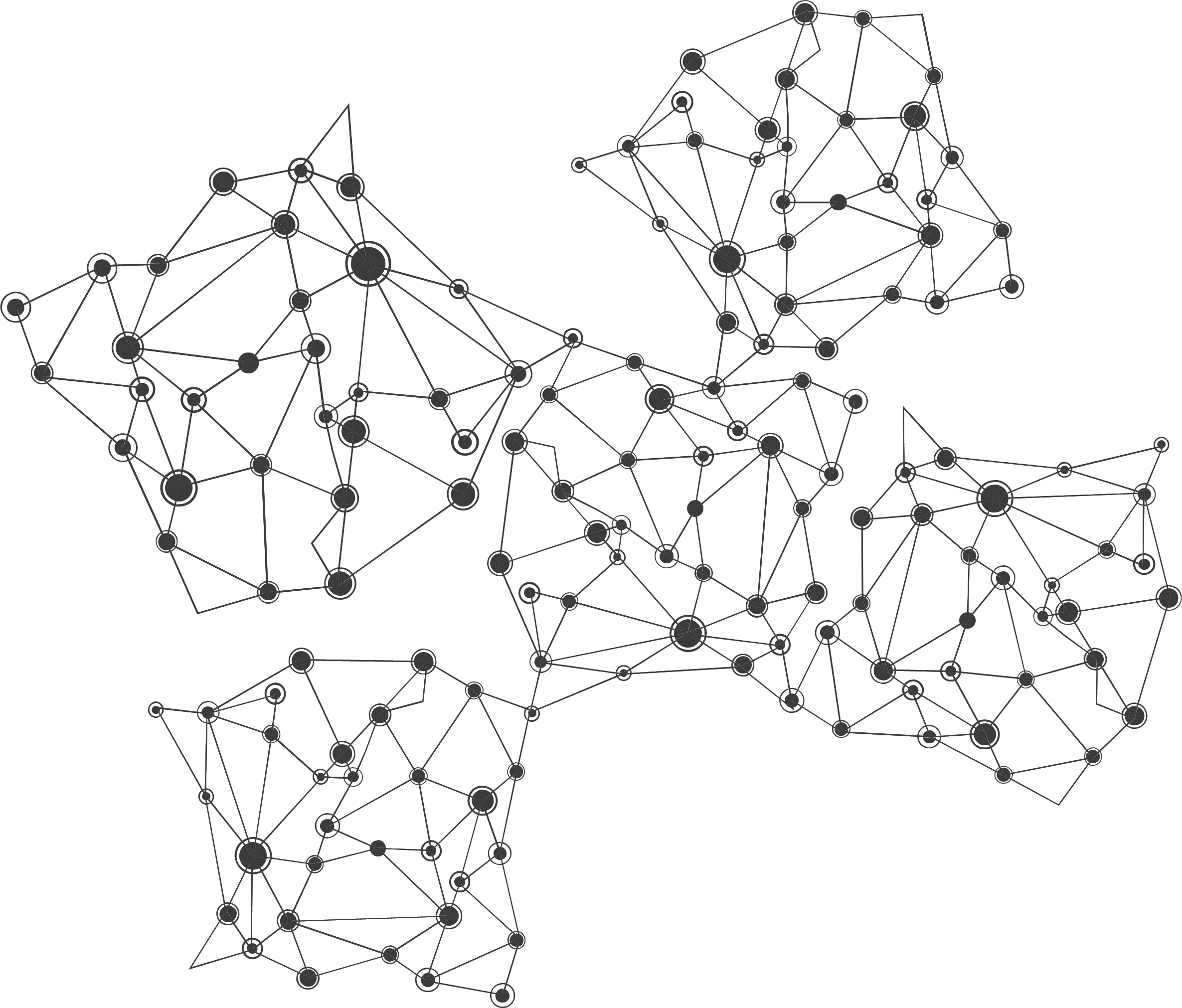 习题：
1．大数据可视化内涵是什么？
2．简述数据可视化的起源。
3．总结数据可视化的意义。
4．简述大数据可视化在工业4.0 中的应用。
5．简述城市计算的概念，如何理解城市计算的框架？
6．城市计算可解决大城市哪些典型问题？
7．如何理解可视化在大数据技术中的地位？
8．简述大数据可视化与其他学科的关系。
9．解决高维数据可视化的思路是什么？
AIRack人工智能实验平台
——一站式的人工智能实验平台
DeepRack深度学习一体机
——开箱即用的AI科研平台
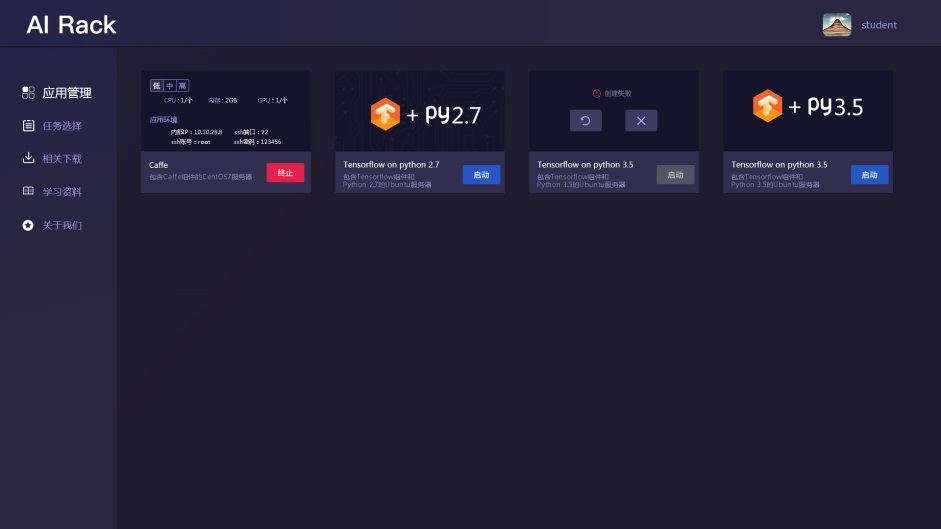 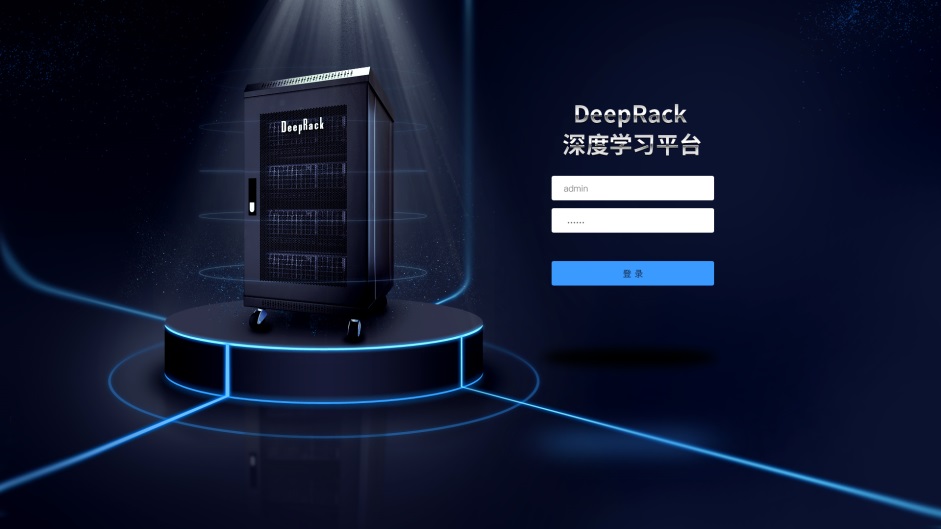 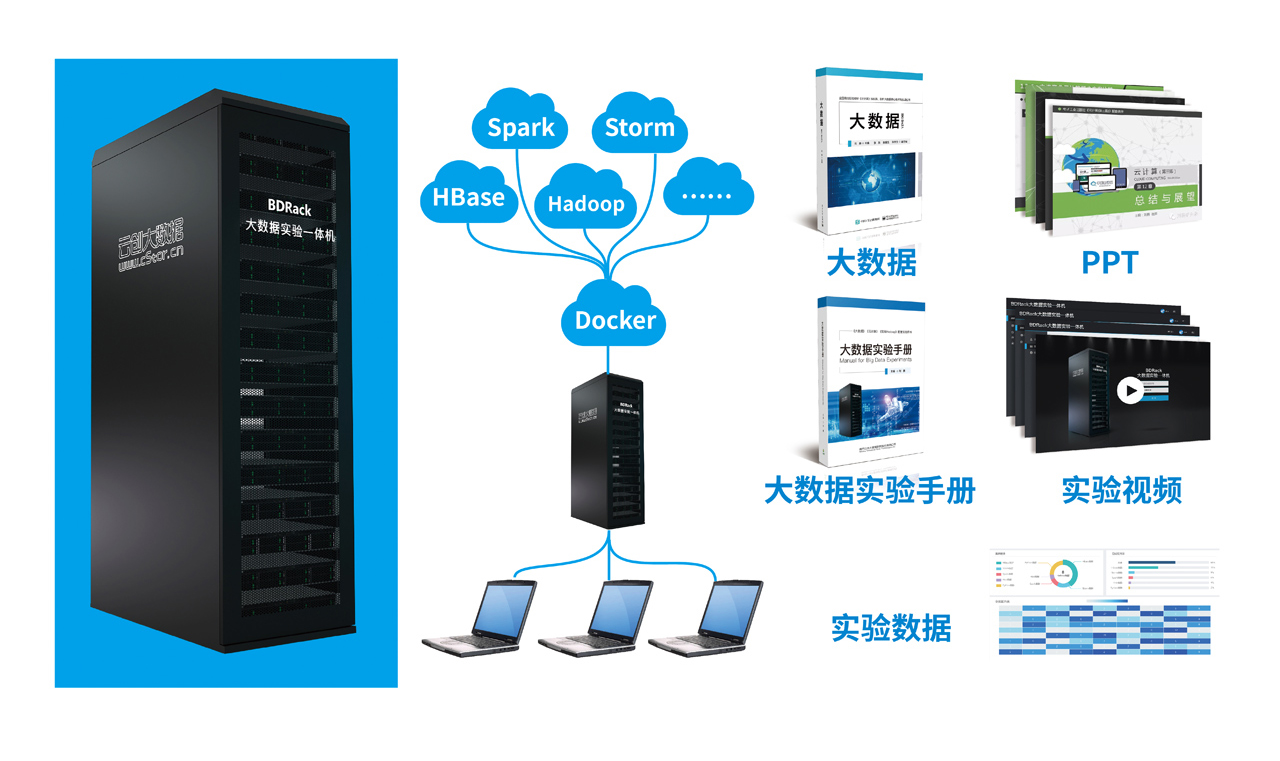 BDRack大数据实验平台——一站式的大数据实训平台
云创公众号推荐
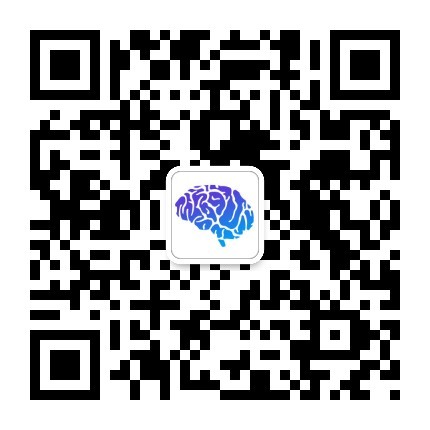 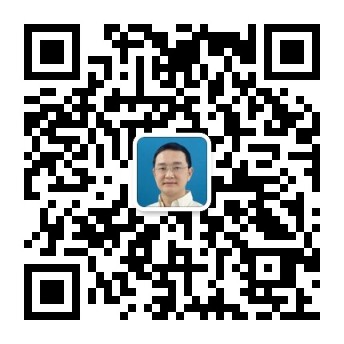 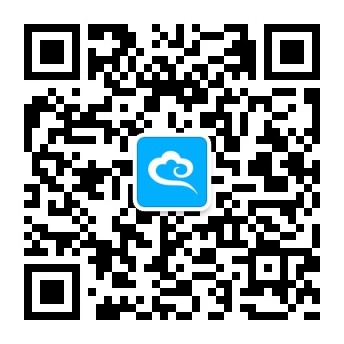 深度学习世界
刘鹏看未来
云计算头条
微信号：dl-world
微信号：lpoutlook
微信号：chinacloudnj
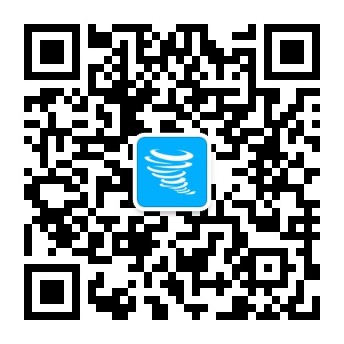 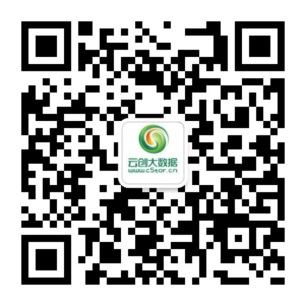 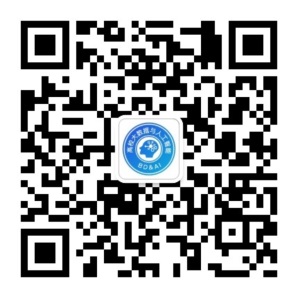 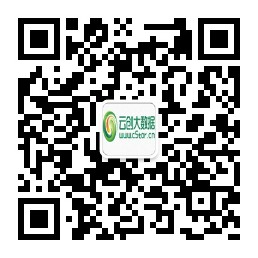 中国大数据
云创大数据服务号
高校大数据与人工智能
云创大数据订阅号
微信号：cstorbigdata
微信号：cstorfw
微信号：data_AI
微信号：cStor_cn
手机APP推荐
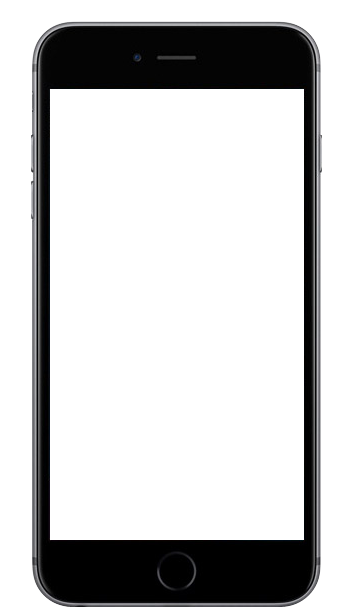 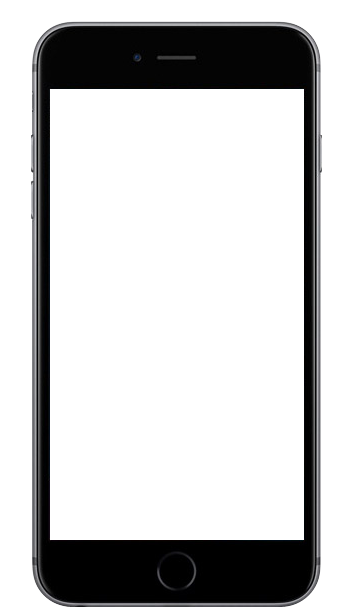 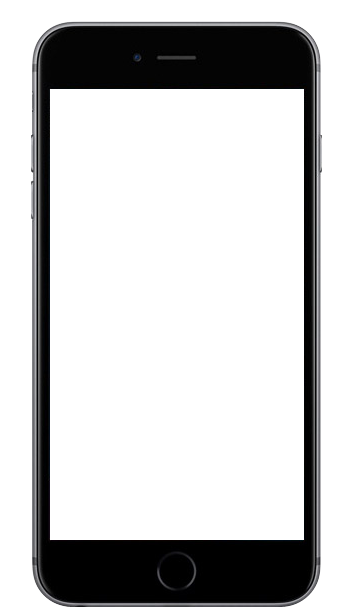 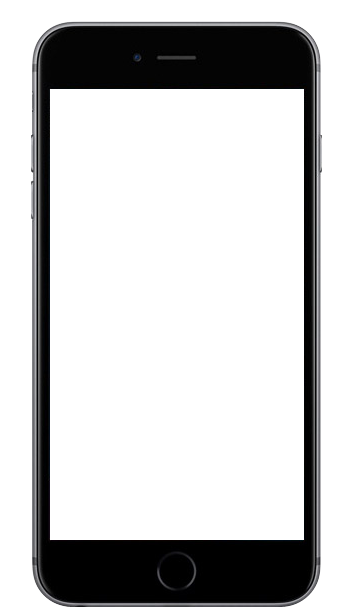 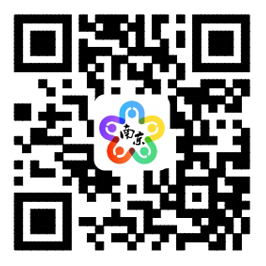 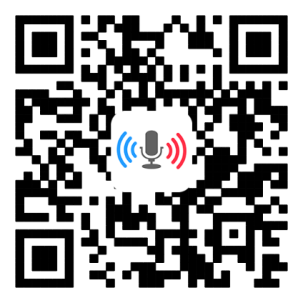 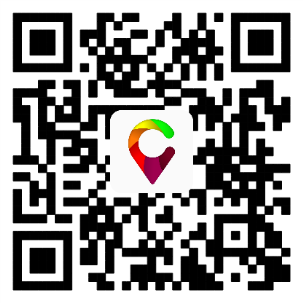 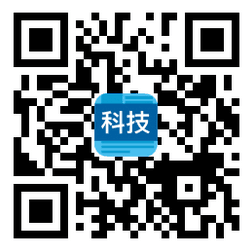 我的PM2.5
同声译
我的南京
科技头条
随时随地准确
查看身边的
PM2.5值
支持26种语言
互译的实时翻
译软件
云创大数据为路
况大数据应用提
供技术支持
汇聚前沿资讯
的科技情报站
网站推荐
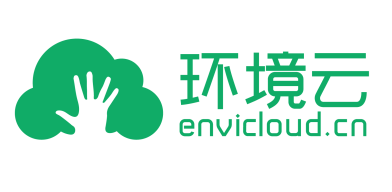 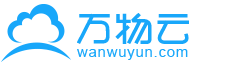 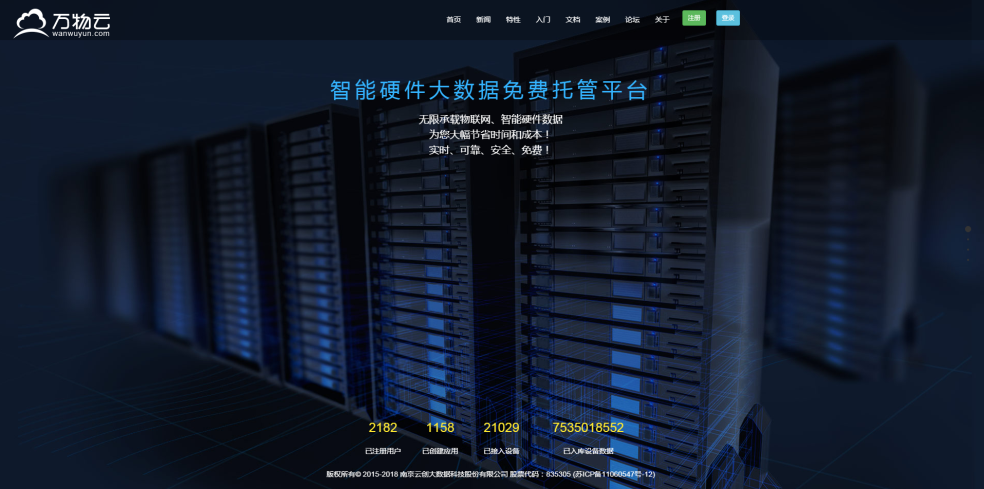 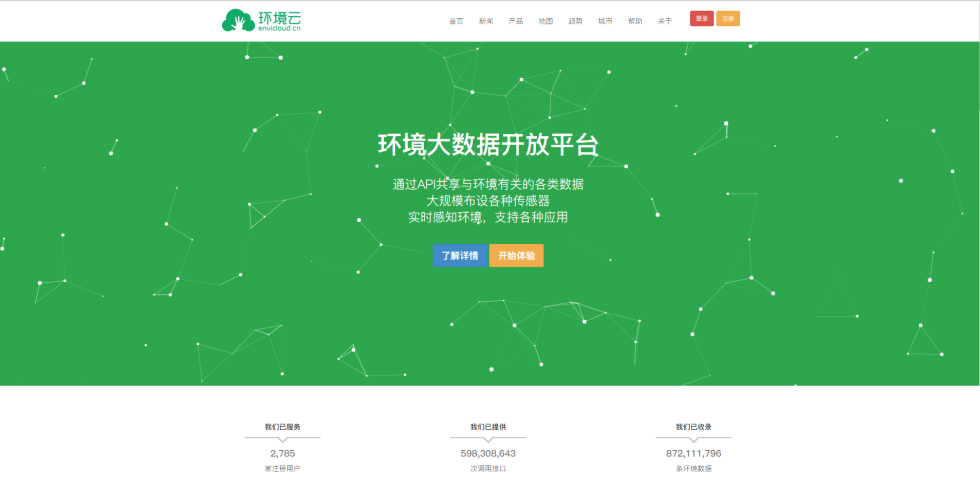 万物云
智能硬件大数据免费托管平台
环境云
环境大数据开放共享平台
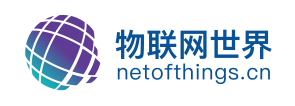 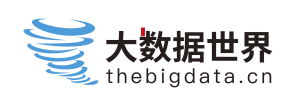 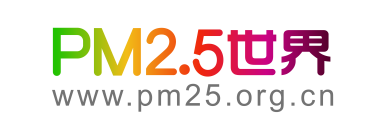 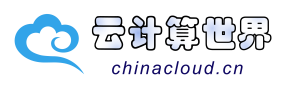 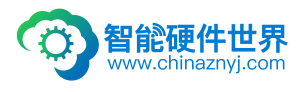 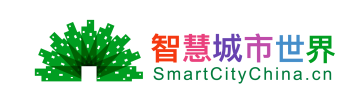 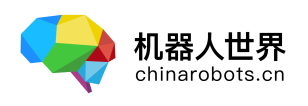 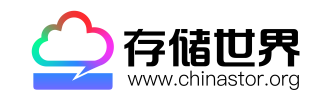 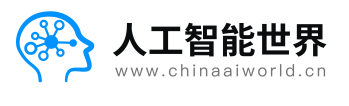 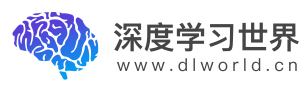 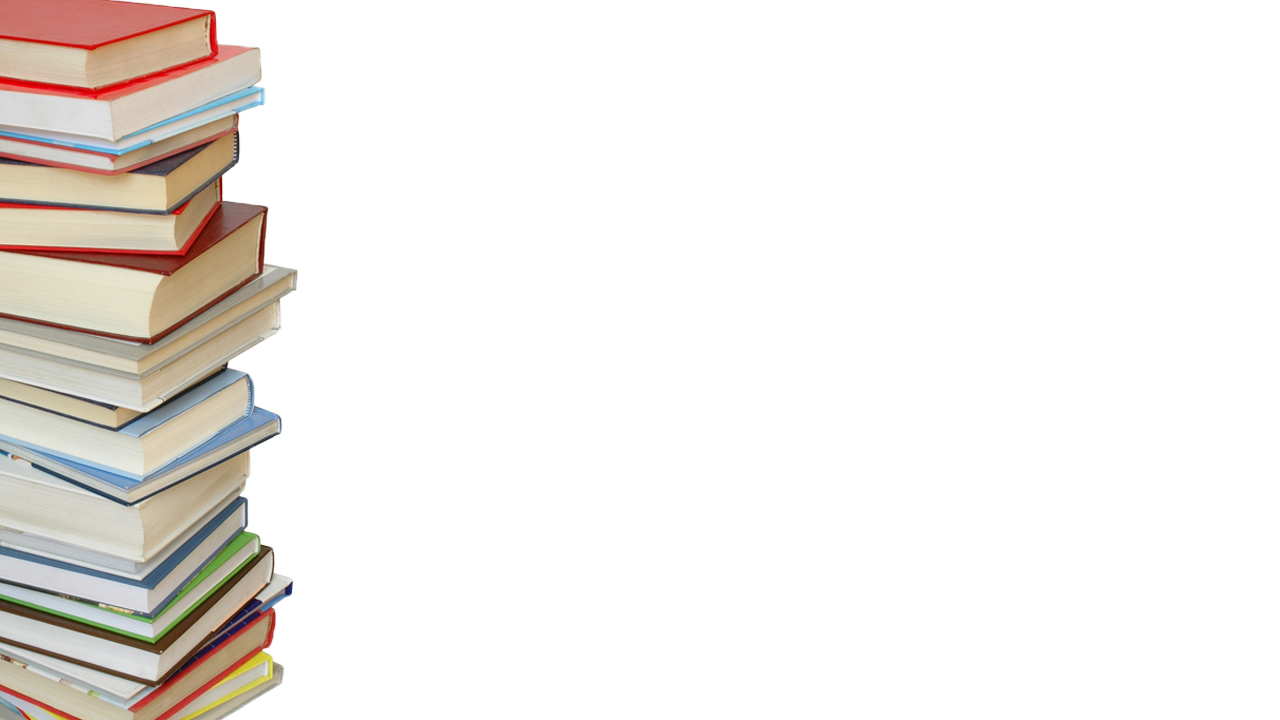 感谢聆听